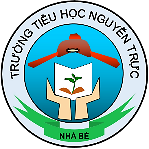 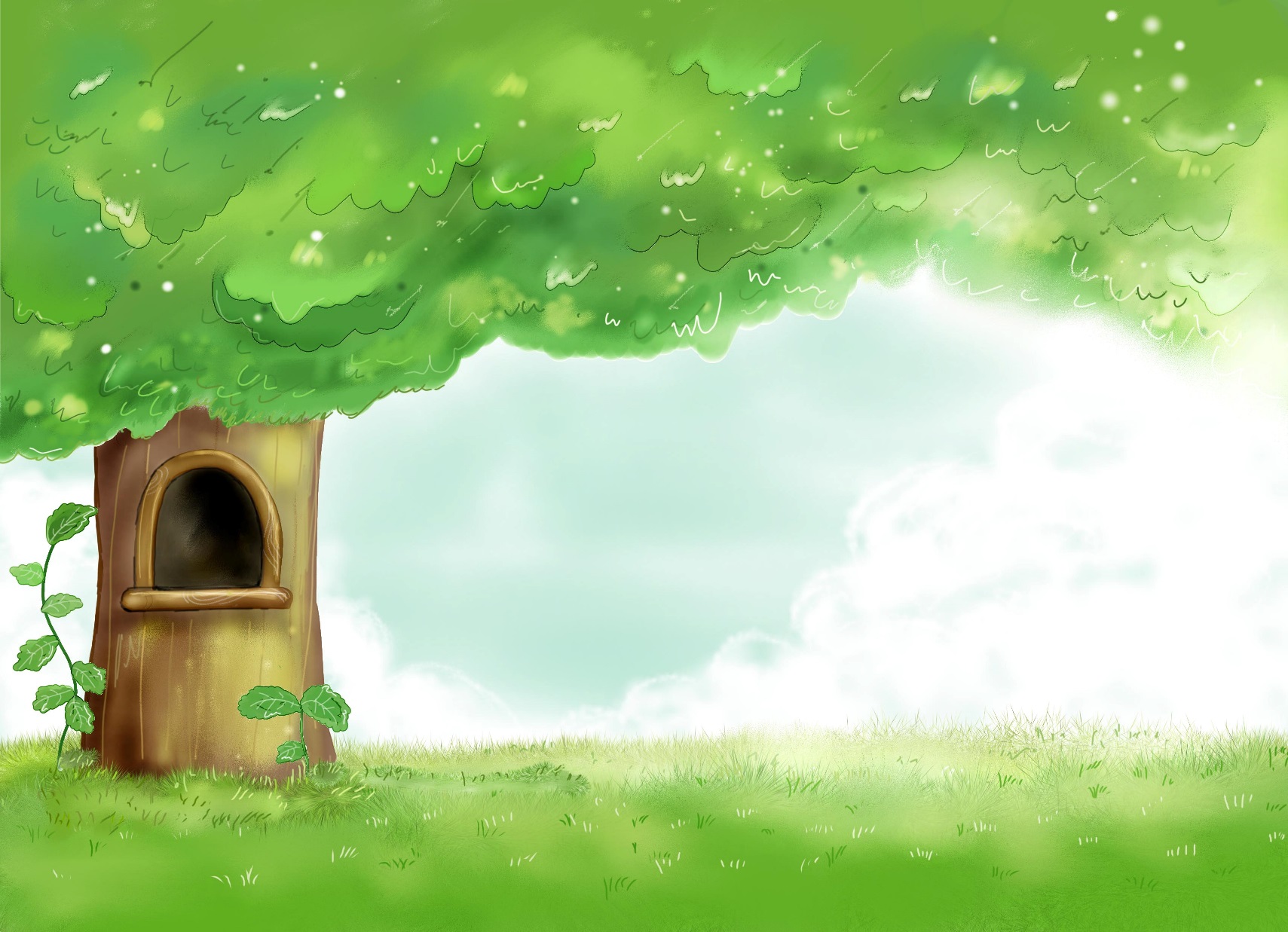 ỦY BAN NHÂN DÂN HUYỆN NHÀ BÈ
TRƯỜNG TIỂU HỌC NGUYỄN TRỰC
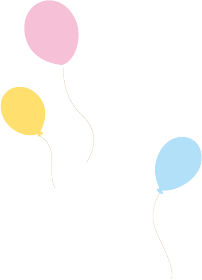 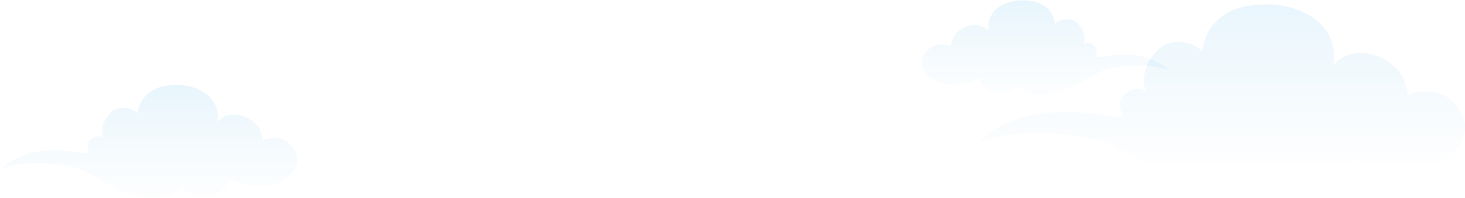 CUỘC THI
THIẾT KẾ ỨNG DỤNG BÀI GIẢNG STEM
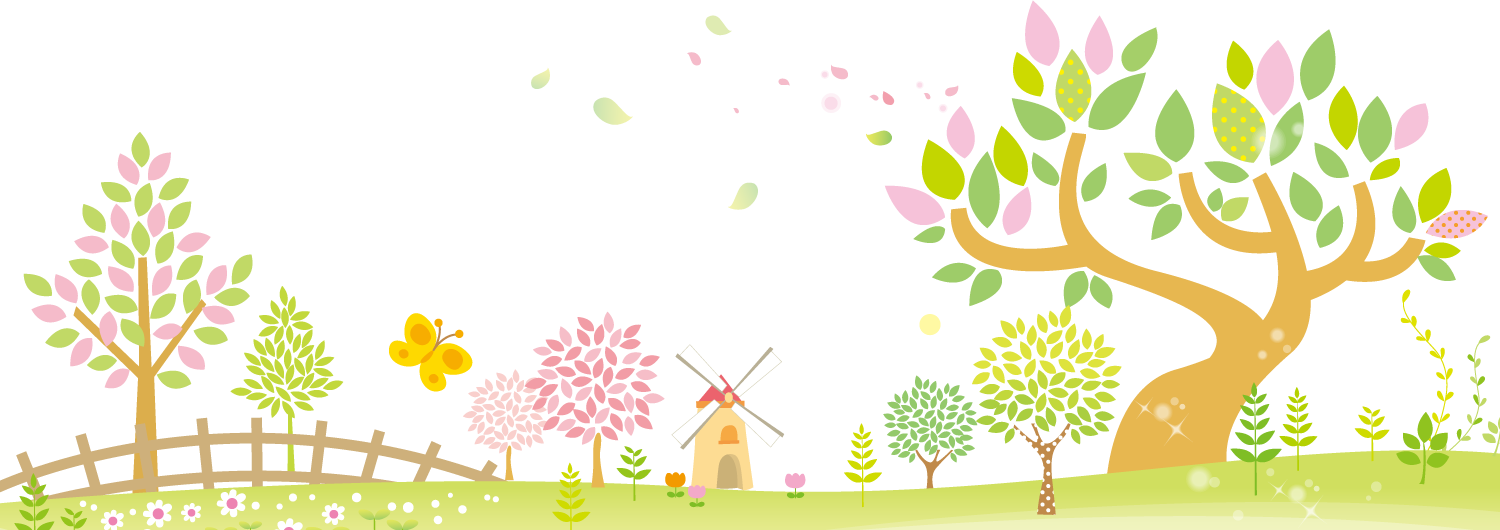 MÔN TOÁN LỚP 1
Giáo viên: Võ Thị Ngọc Lan
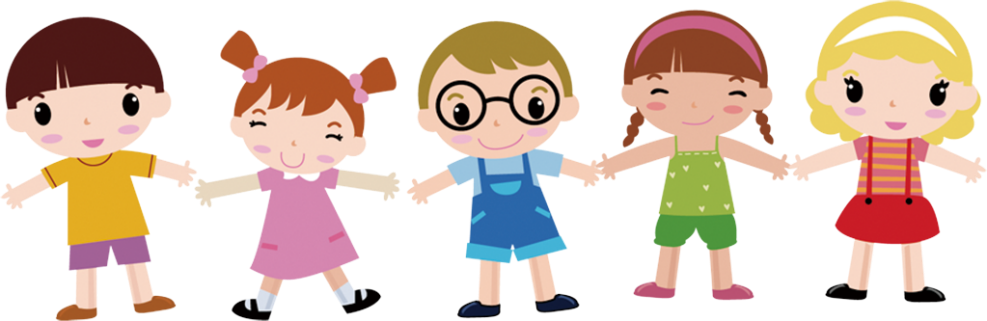 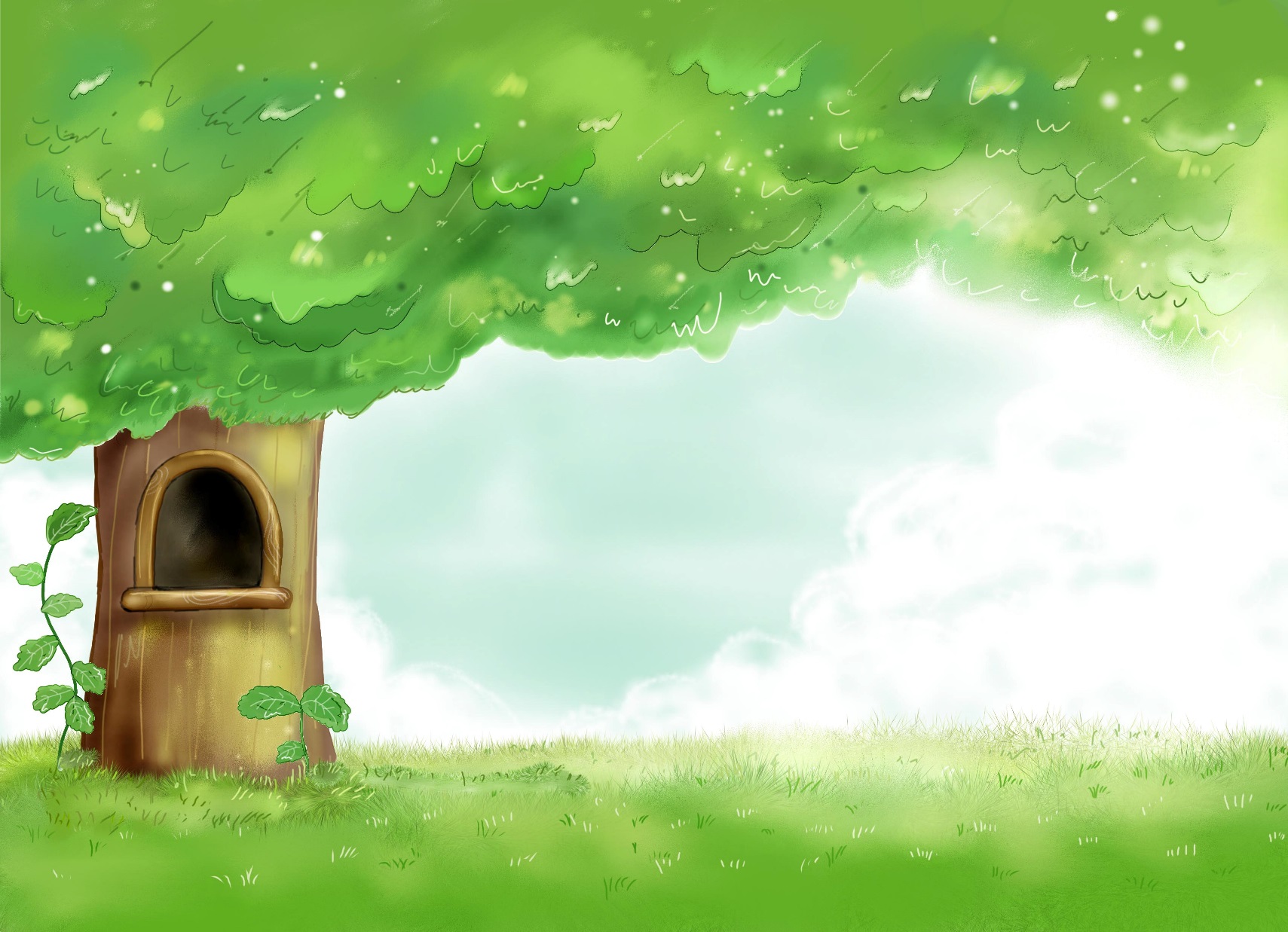 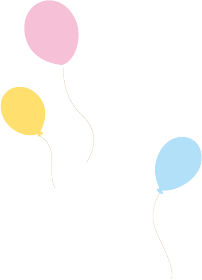 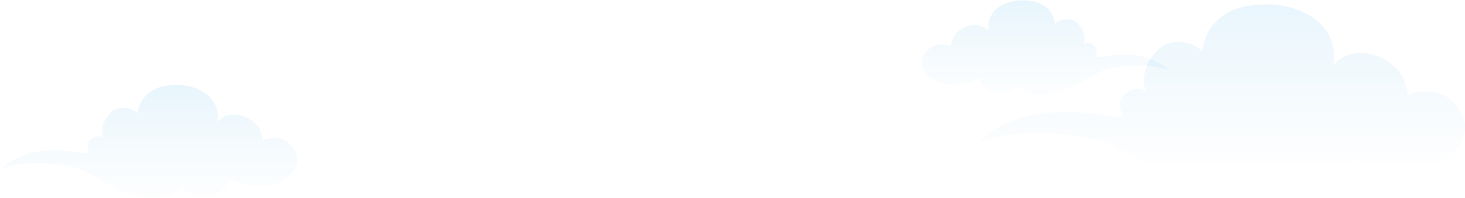 Toaùn
Soá 10
(tieát 2)
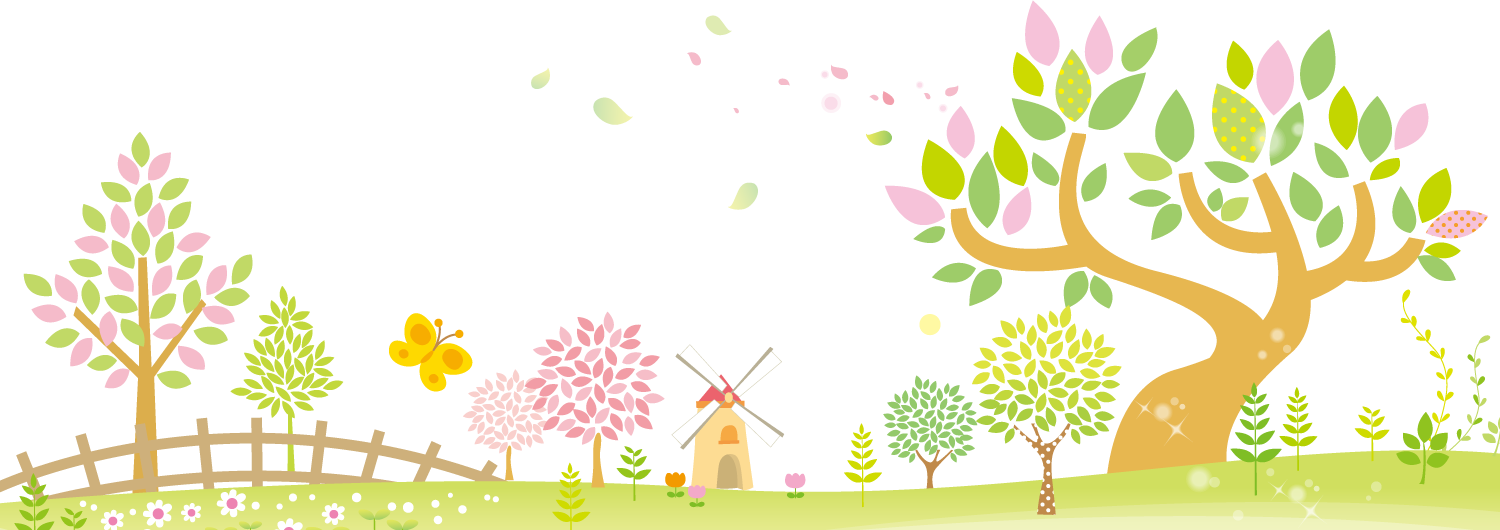 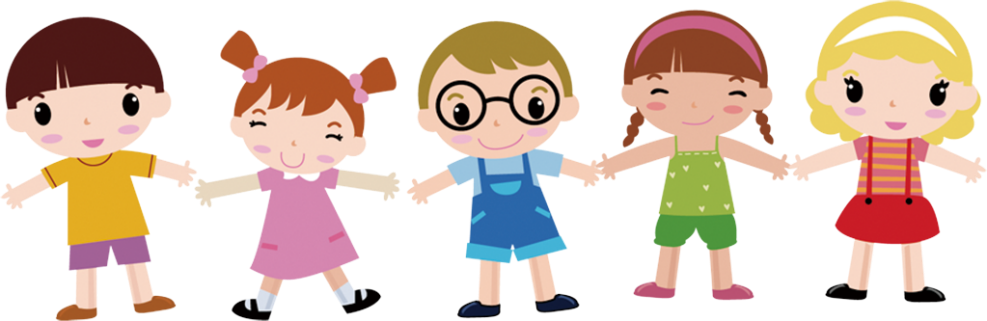 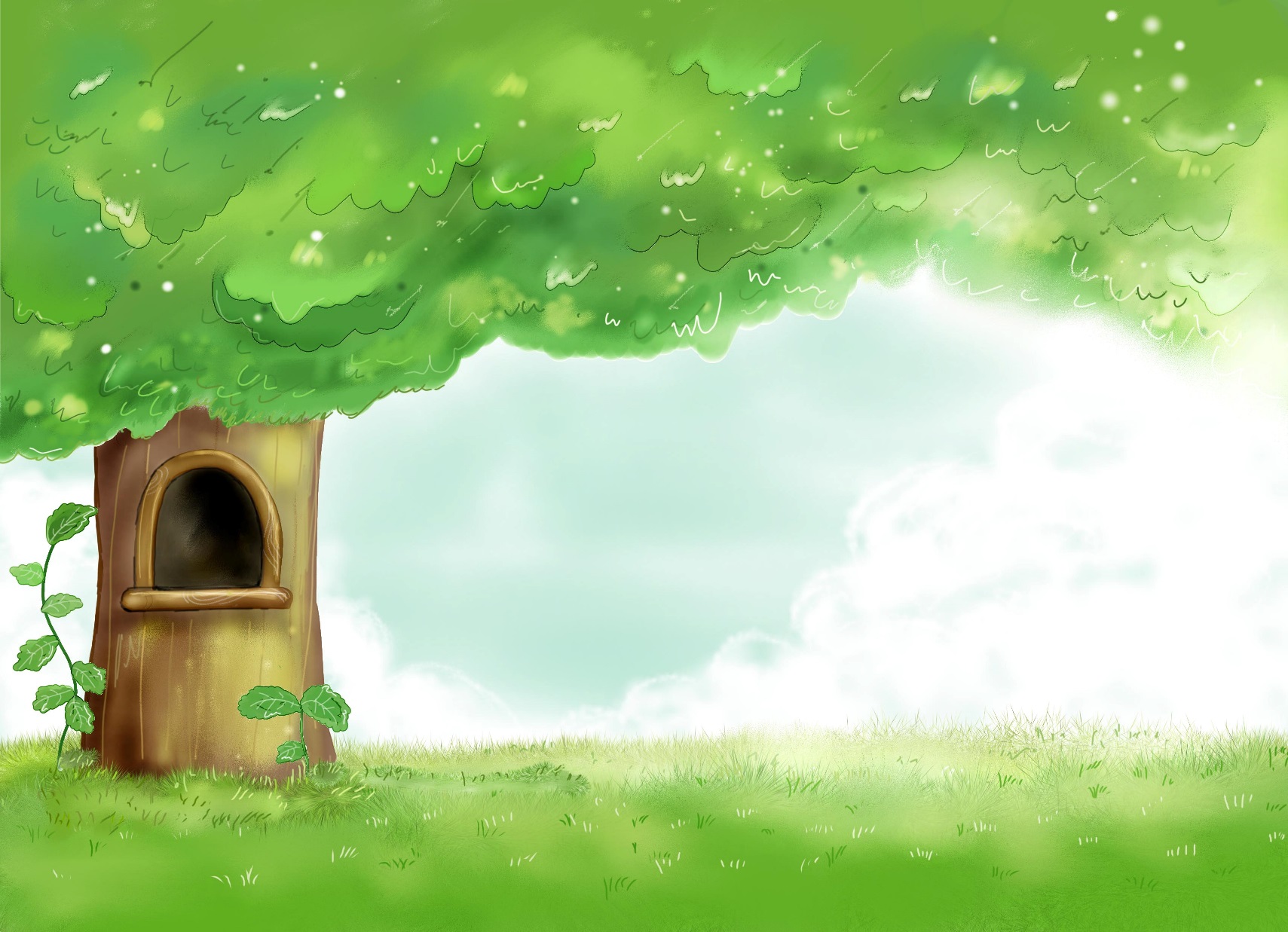 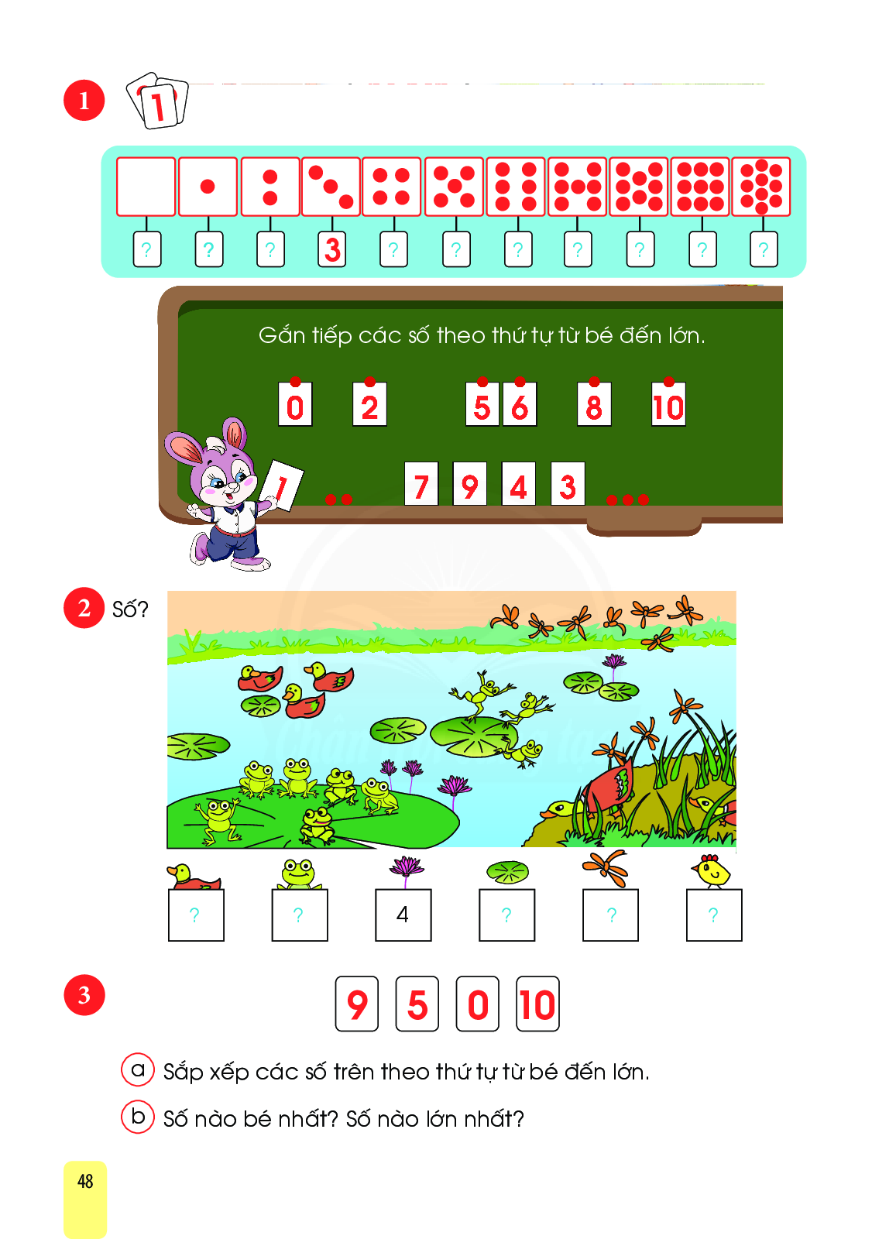 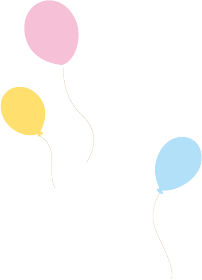 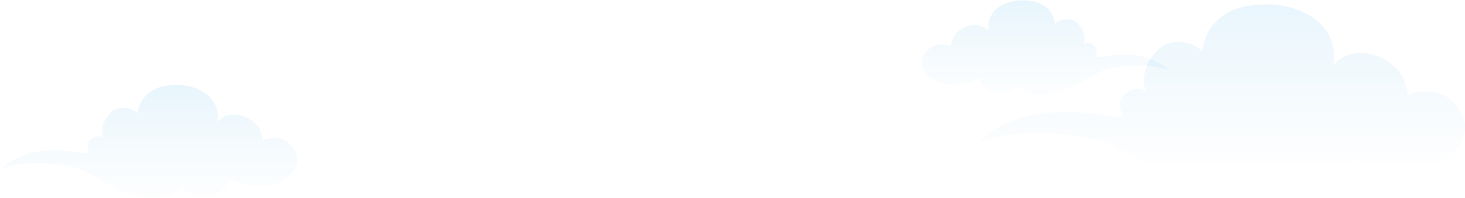 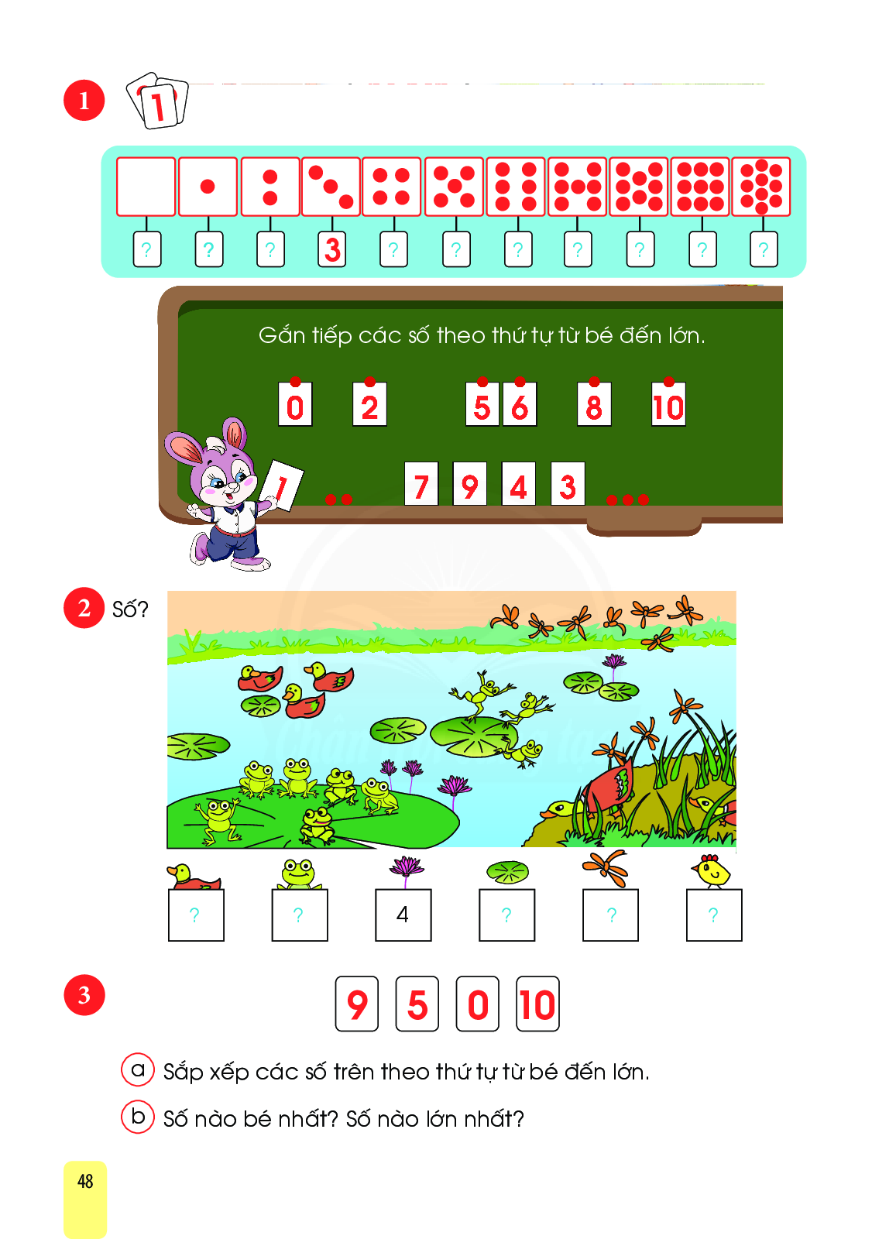 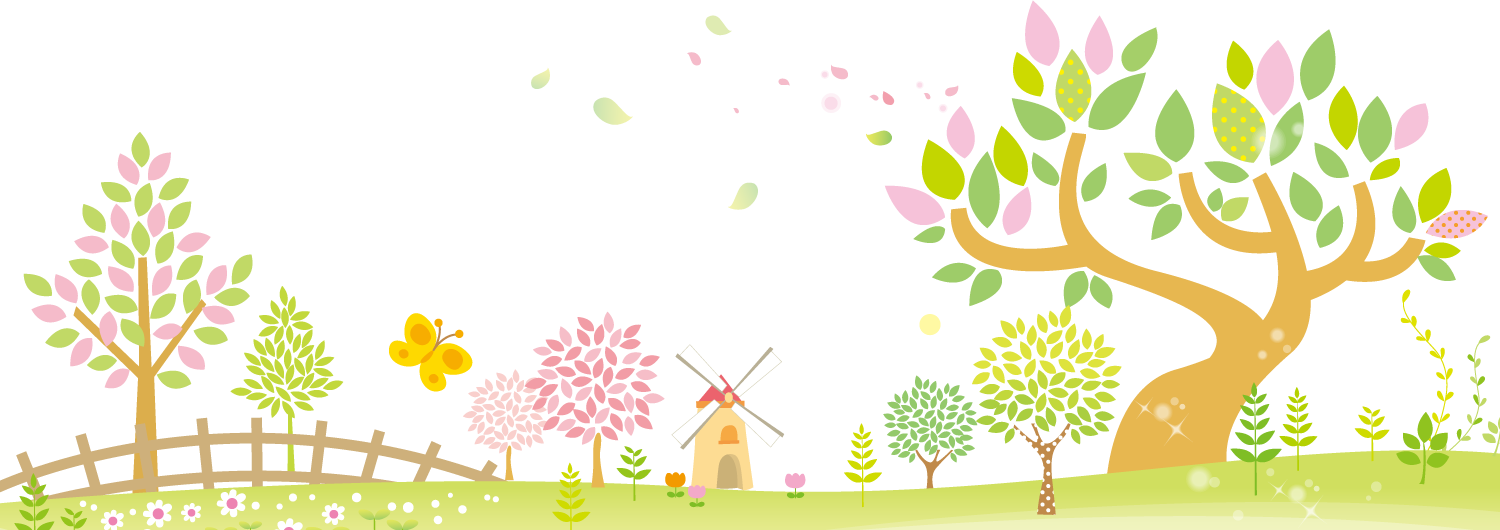 7
8
9
10
5
6
2
4
1
0
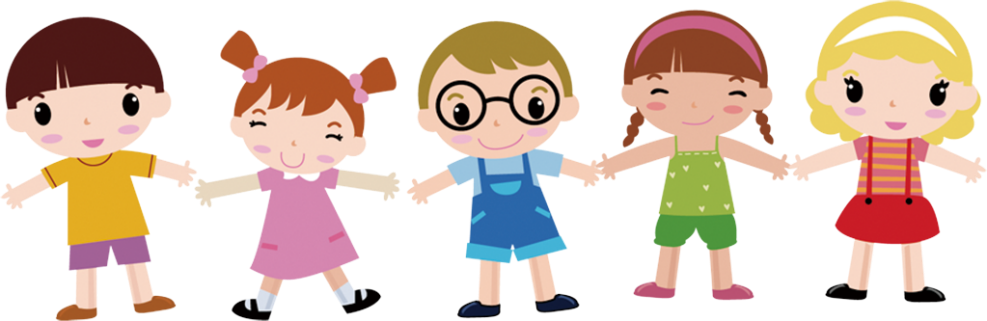 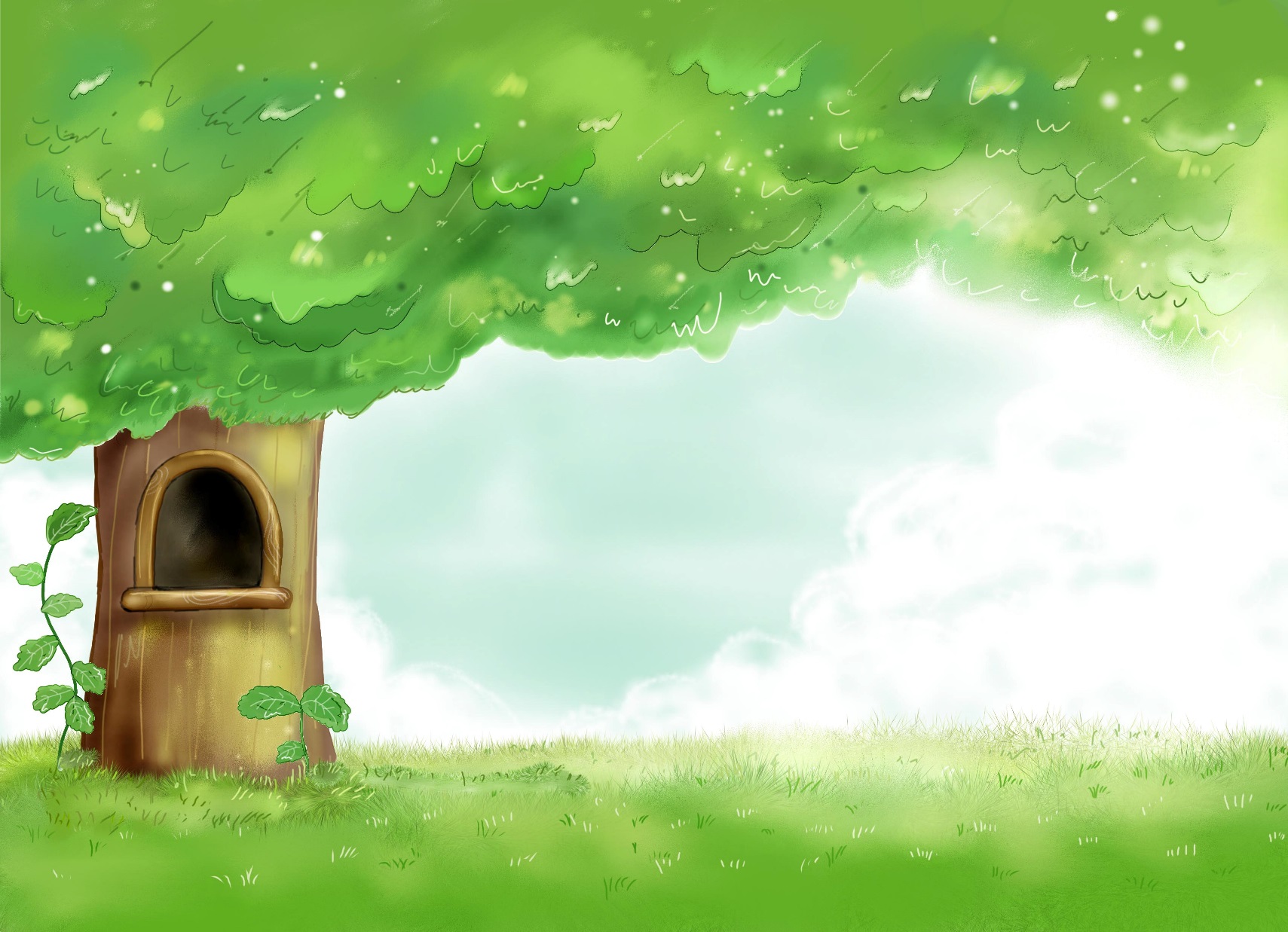 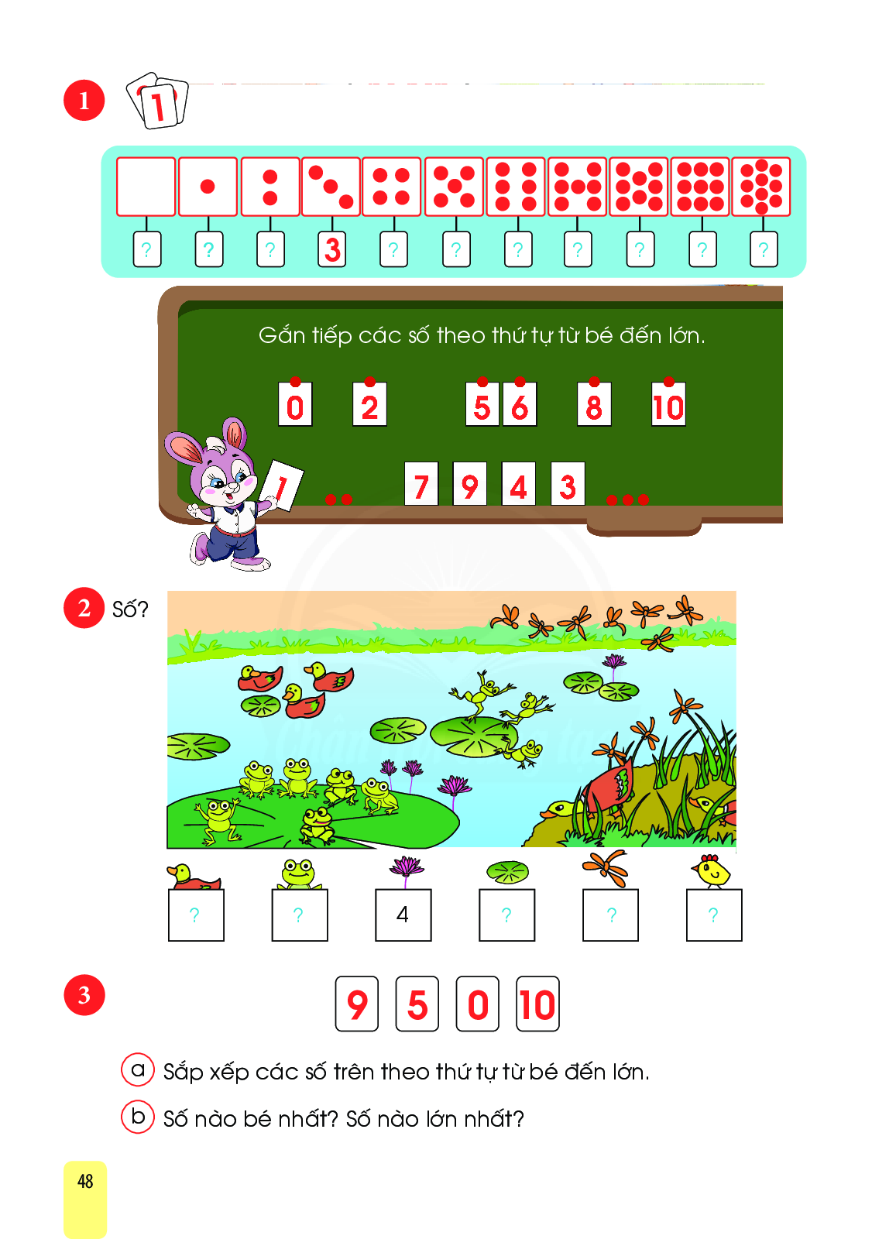 9
4
3
7
1
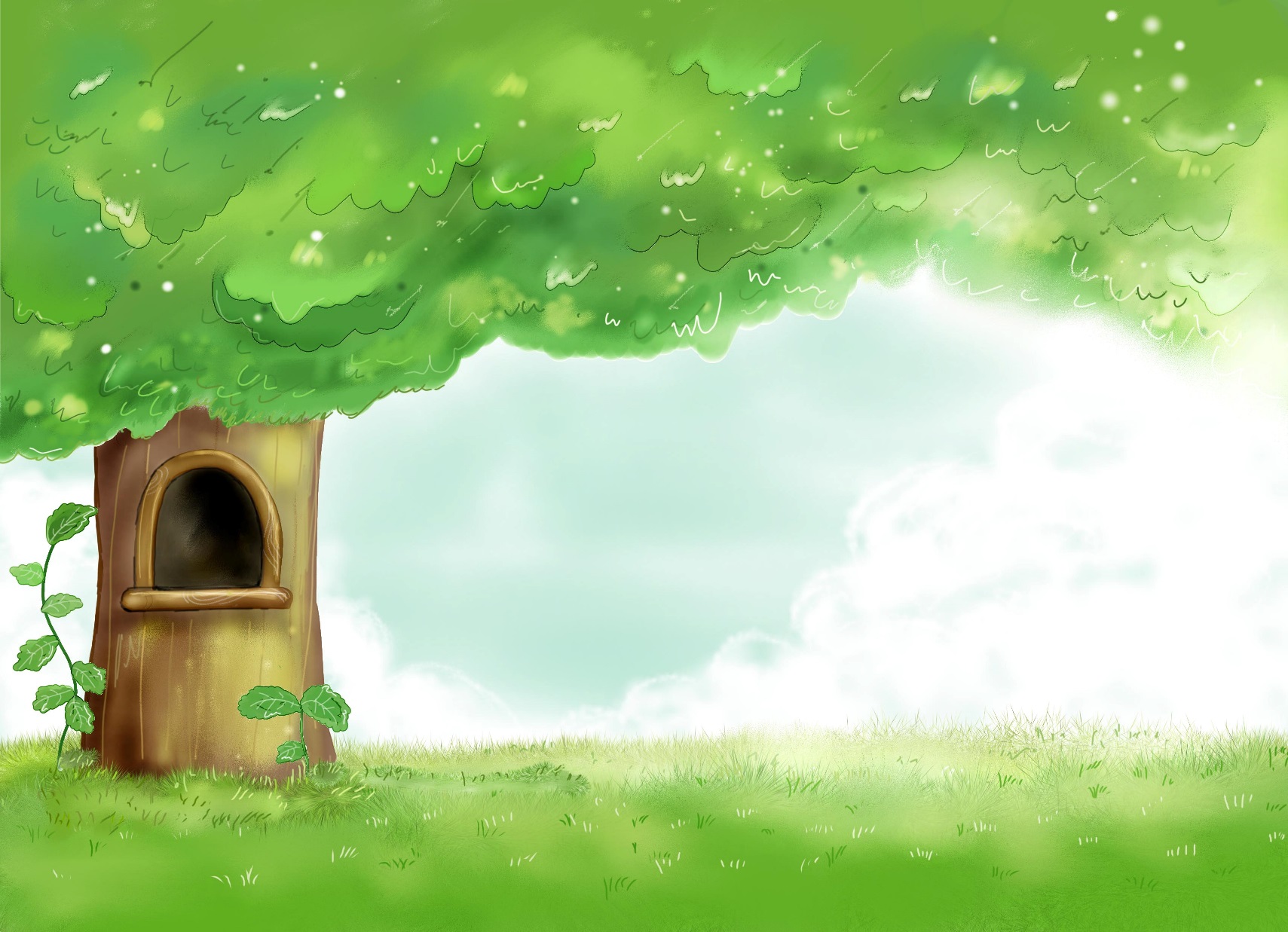 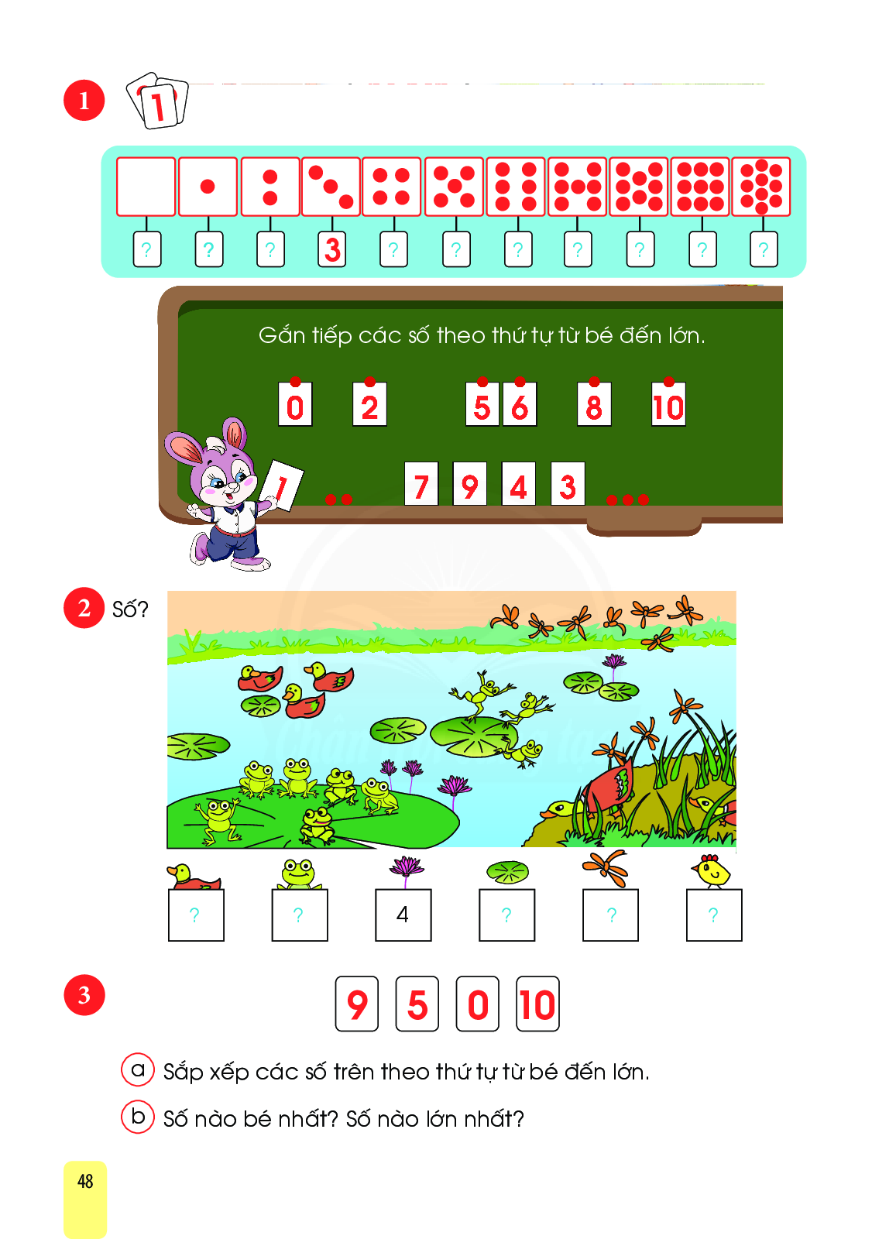 0
7
5
9
10
Ai nhanh hơn
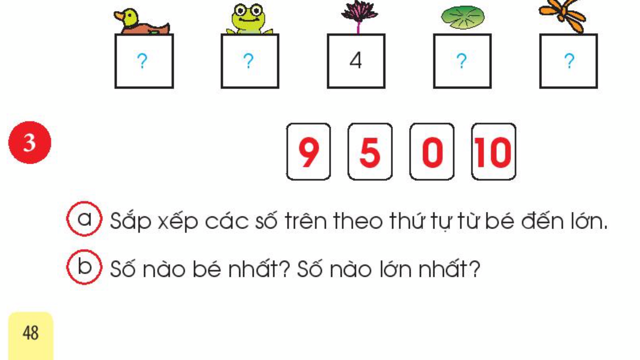 A.  0, 5, 10, 9
B.  0, 9, 5, 10
C.  0, 5, 9, 10
b. Số nào bé nhất ?
A. 1
B. 0
C. 10
c. Số nào lớn nhất ?
A. 9
C. 10
B. 1
TIÊU CHÍ ĐÁNH GIÁ
Nhận biết và đếm được các số từ 0 đến 10.
Xác định được số lớn và số bé và biết sắp xếp các số.
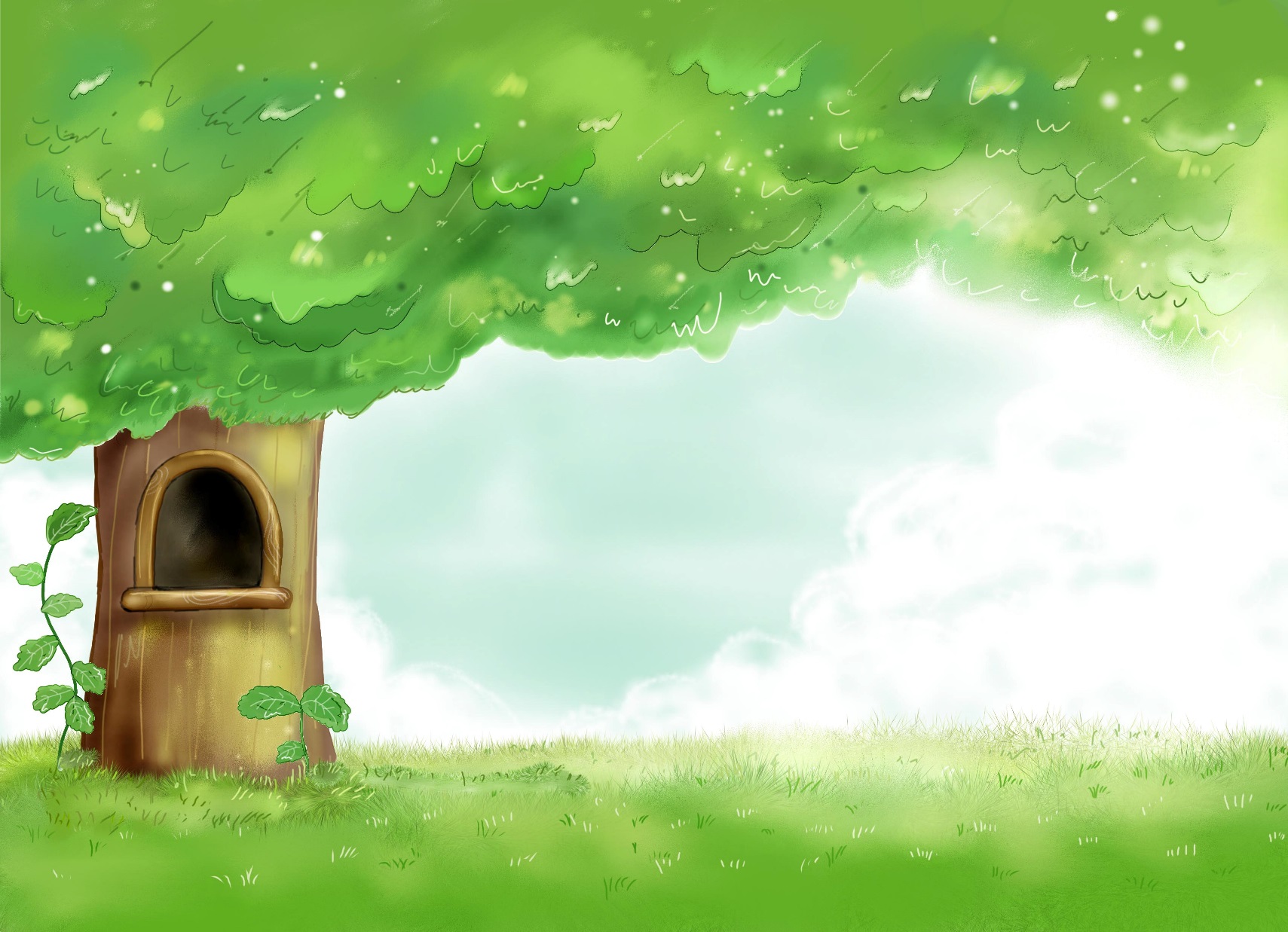 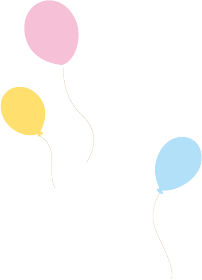 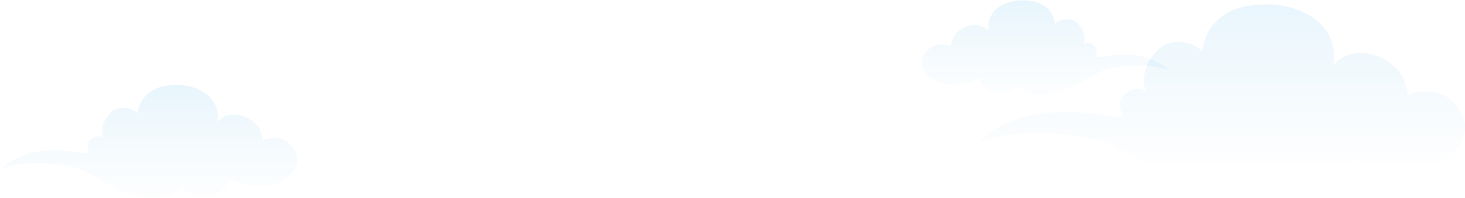 Em xin chào tạm biệt.
Em chúc các thầy cô nhiều sức khỏe.
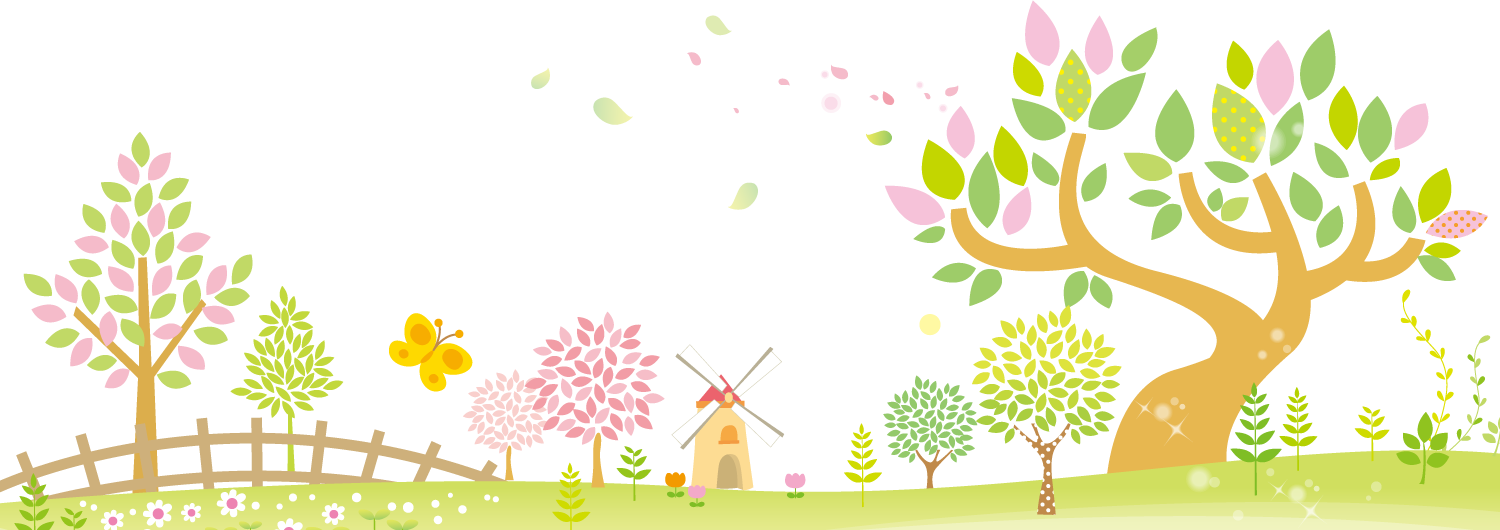 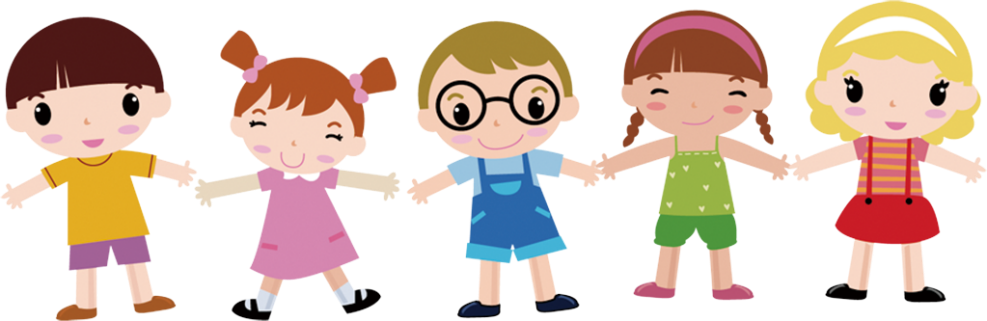